[Speaker Notes: These slides are student facing with the exception of this slide and the two teal slides that are included to give you a guide of where we have come from and where we are heading. Do not share these with students. The speaker notes for each slide include suggested prompts from the Learning Plan which are for your use and will assist you in leading the discussion.

If you need slides to share with students, you can go to File -> Download -> PDF Document and delete this slide and the two teal slides.]
Introduction to STEM Mentoring
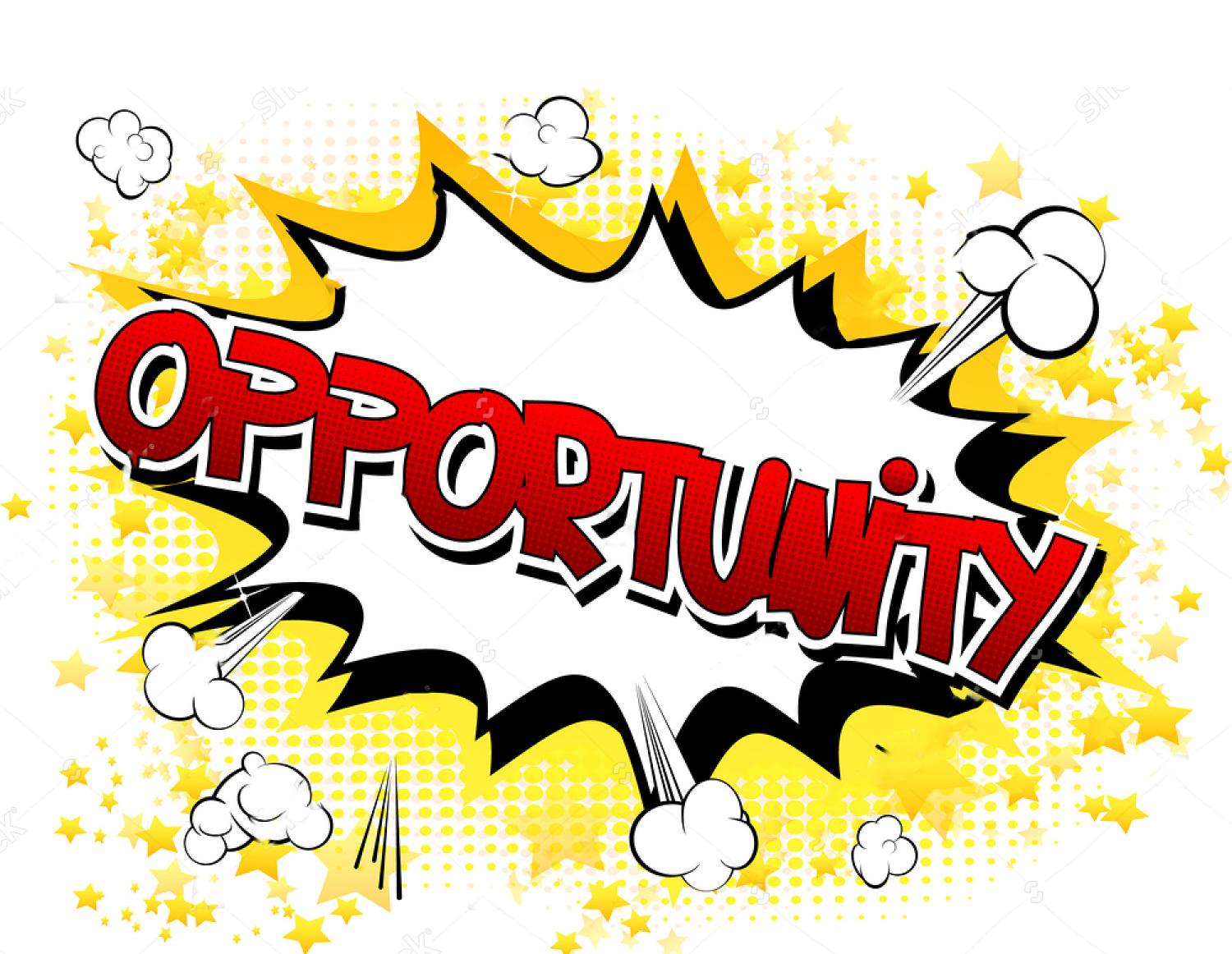 You have the opportunity to work with a mentor as part of your STEM class this quarter!
What is a mentor?
Someone with experience who can give help, advice, and support to someone who is learning new skills. A mentor is someone you can trust to help guide you.
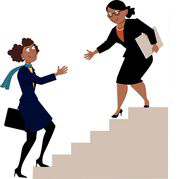 How can a mentor help you with stem?
You can ask them questions about the work you are doing in your STEM class.
They can give you new ideas to help with your STEM projects.
You can learn about new ways to use STEM skills.
You can learn about STEM careers that you might like to pursue.
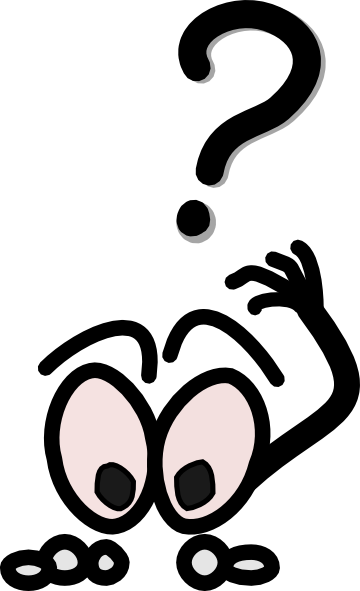 Who are the mentors?
They are STEM professionals from our local community. 
scientists, engineers, building technicians, data analysts, veterinarians, and more
Most of them use sensors as part of their work, but they also know a lot about designing and testing.
They enjoy working with students.
How will the mentoring work?
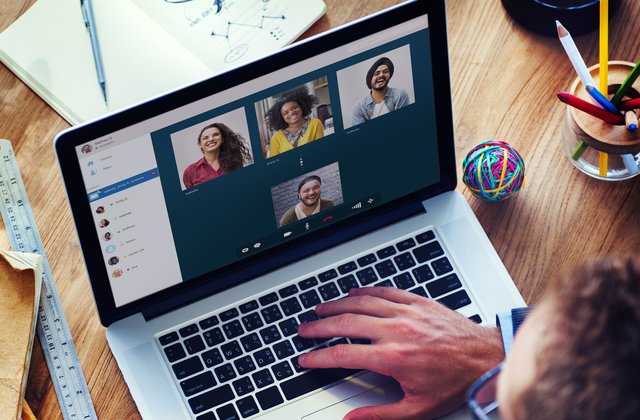 Your class will meet with a mentor either in your classroom or over a video call for about [X] minutes. 
You can exchange emails with your mentor throughout the unit.
Preparing to meet your mentor
Come up with a list of questions that you would like to ask your mentor when you meet with them
Think about what you would like to know about your mentor and their job.

Think about what you could share with your mentor about yourself and your interests. 

Think about what you could tell your mentor about the work you have been doing in STEM class.